CHE 670 Sustainability Seminar
GHG Calculators
David A. Carter
Kansas State University Pollution Prevention Institute
January 6, 2010
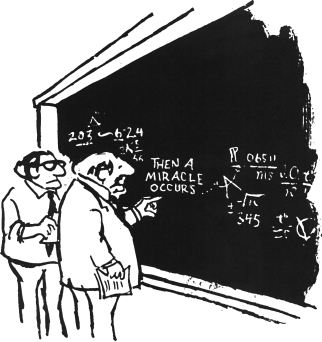 ``I think you should be more explicit here in step two...''
EPA Greenhouse Gas Equivalencies Calculator
Uses the Emissions & Generation Resource Integrated Database (eGRID) U.S. annual non-baseload CO2 output emission rate 
Puts carbon dioxide (CO2) emissions reductions in everyday terms
May be useful in communicating your greenhouse gas reduction strategy, reduction targets, or other initiatives aimed at reducing greenhouse gas emissions
Useful for emissions reductions from energy efficiency or renewable energy programs
Only for CO2, no other GHG
http://www.epa.gov/RDEE/energy-resources/calculator.html
EPA’s Pollution Prevention GHG Calculator
Quantifies reductions based on conversion factors
Electricity conservation
Green energy
Fuel substitution
Greening chemistry
Water conservation
Materials management
GHG Conversion Tool_May 2009.xls
EPA’s Mandatory Reporting Rule
Tier 1: CO2 = 1x10-3 x Fuel x HHV x EF
Fuel = mass or volume of fuel combusted/year (mass in short tons, volume in scf [gas] or gallons [liquid]
HHV = default high heat value (Table C-1) (mmBTU/mass or volume)
EF = fuel-specific default CO2 emission factor
1x10-3 = conversion factor for kg to metric tons
EPA’s Mandatory Reporting Rule
Tier 2: CO2 = 1x10-3 x Fuel x HHV x EF
HHV = annual average high heat value of fuel from all valid samples for the year
If fuel samples > monthly, HHV (annual) = ∑ (HHV)i x (Fuel)i
						         ∑(Fuel)i
Tier 3: depends on solid, liquid, gas
Tier 4: CEMS
EPA Applicability Tool
Assess whether your facility would be required to report GHG
Applicability depends on the source categories and, for some source categories, the emission level or production capacity
Not intended for Suppliers of fossil fuels or industrial GHGs and Engine Manufacturers
Applicability Tool
The Climate Registry
General Reporting Protocol, May 2008
Electric Power Sector Protocol
Oil and Gas Production Protocol
Local Government Operations Protocol (adopted June 2, 2009)
Data Quality Tiers
A1 Direct Monitoring
A2 Calculation based on fuel use (measured carbon content and measured heat content)
B Calculation based on fuel use (measured heat content and default carbon content, or vice versa)
C Calculation based on fuel use (default CO2 emission factors by fuel type)
EPA Climate Leaders Simplified GHG Emissions Calculator (SGEC)
Based on Climate Leaders GHG protocol guidance
Determines direct and indirect emissions at all sources in the company
http://www.epa.gov/climateleaders/documents/sgec_tool_v2%208.xls
GHG Protocol
Default emission factors are averages based on the most extensive data sets available 
Largely identical to those used by the Intergovernmental Panel on Climate Change (IPCC)
Businesses should use custom values whenever possible
Cross-sector tools
Stationary combustion
Purchased electricity, heat, and steam
Transport or mobile sources
Employee commuting
Refrigeration and air-conditioning
http://www.ghgprotocol.org/calculation-tools/all-tools
Stationary combustion tool
American College & University Presidents Climate Commitment (ACUPCC)
Clean Air-Cool Planet Campus Carbon Calculator: http://www.cleanair-coolplanet.org/toolkit/content/view/43/124/
Comparison of Calculators
57,200,000 scf natural gas
GHG Equivalencies – 2,860 metric tons CO2e (therms)
P2 GHG Calculator – 3,128 (scf); 3,043 (therms)
Climate Leaders – 3,131 (scf)
EPA Applicability Tool – 3,118 (scf)
GHG Protocol – 3,053 (scf); 3,386 (therms)
ACUPCC – 3,017 (MMBTU)